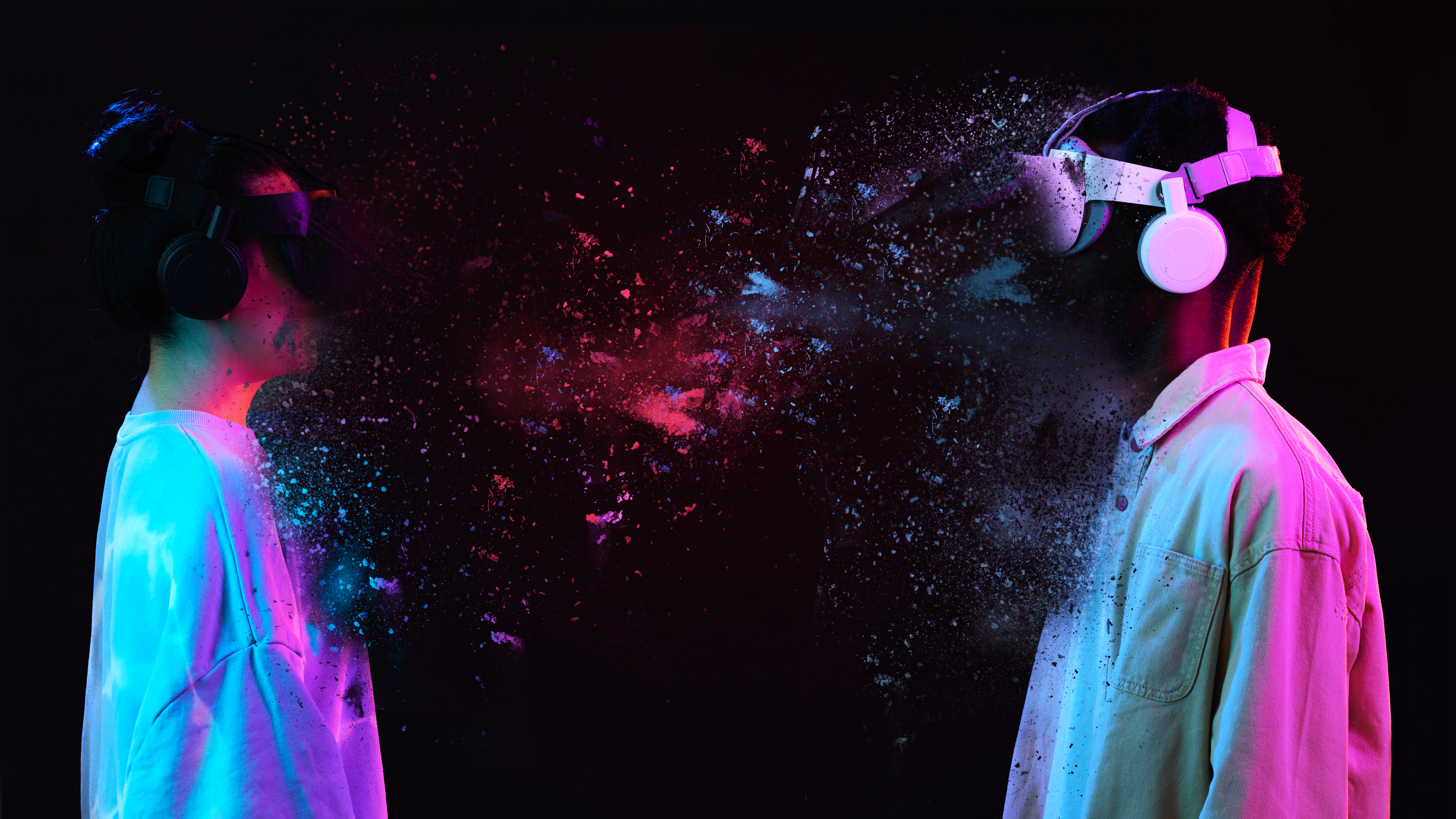 CASTEN
met de PICO VR-bril
Methode 1: via Chrome/Miracast
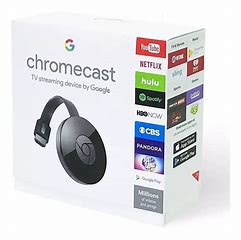 Inhoud:
miracast
micro-USB draad
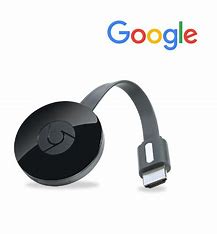 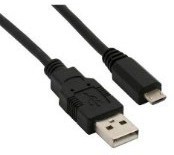 Stap 1: Sluit de HDMI van de Miracast aan op de beamer of (TV)-scherm
Voorzie de USB-aansluiting van stroom
Opmerking: als de beamer of (TV)-scherm ook een USB-aansluiting heeft, kan je deze daar ook inpluggen.
Zoniet kan je best een USB-adapter gebruiken en aansluiten op het stroomnet.
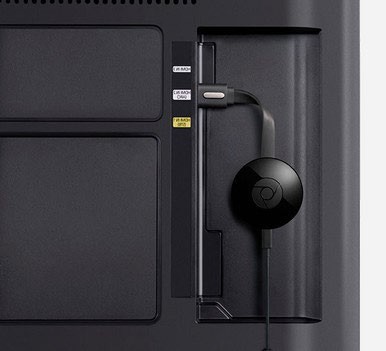 Stap 2:
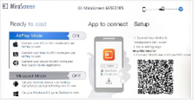 Zoek op het scherm naar de juiste uitgang (source).
Als alles correct geïnstalleerd is, krijg je volgend beeld:


Zorg ervoor dat de Miracastmode in het blauw staat.
Indien de Airplay mode in het blauw staat, druk op de ‘switch button’ om te maken dat de Miracast blauw wordt.
Stap 3:
Nu staat de beamer klaar om de gegevens in de Pico-VR-bril te casten.
Schiet met de controleer naar het gewenste apparaat
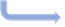 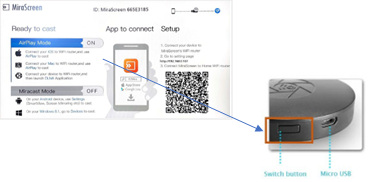 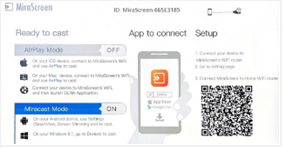 Stap 4:
Zet de VR-bril op en klik op “casting” onder in je beeld.
Volg de stappen volgens de figuren
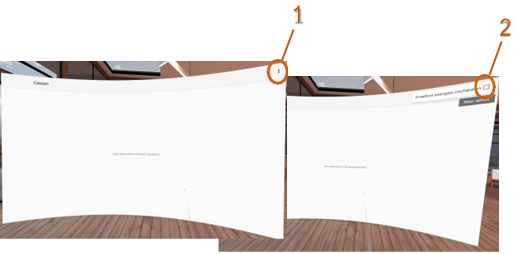 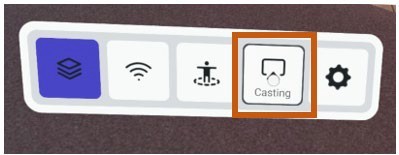 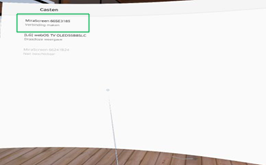 Methode 2: via Arbor
Stap 1: log in op Arbor
Ga naar de website van Arbor.: https://api.xrdm.app/login ​
Log in met uw account​​
Stap 2: log in op Arbor
Ga naar de website van Arbor.: https://api.xrdm.app/login ​
Log in met uw account​​

Stream je scherm naar het gewenste projectie-apparaaat​​
Stap 3
Klik op Devices
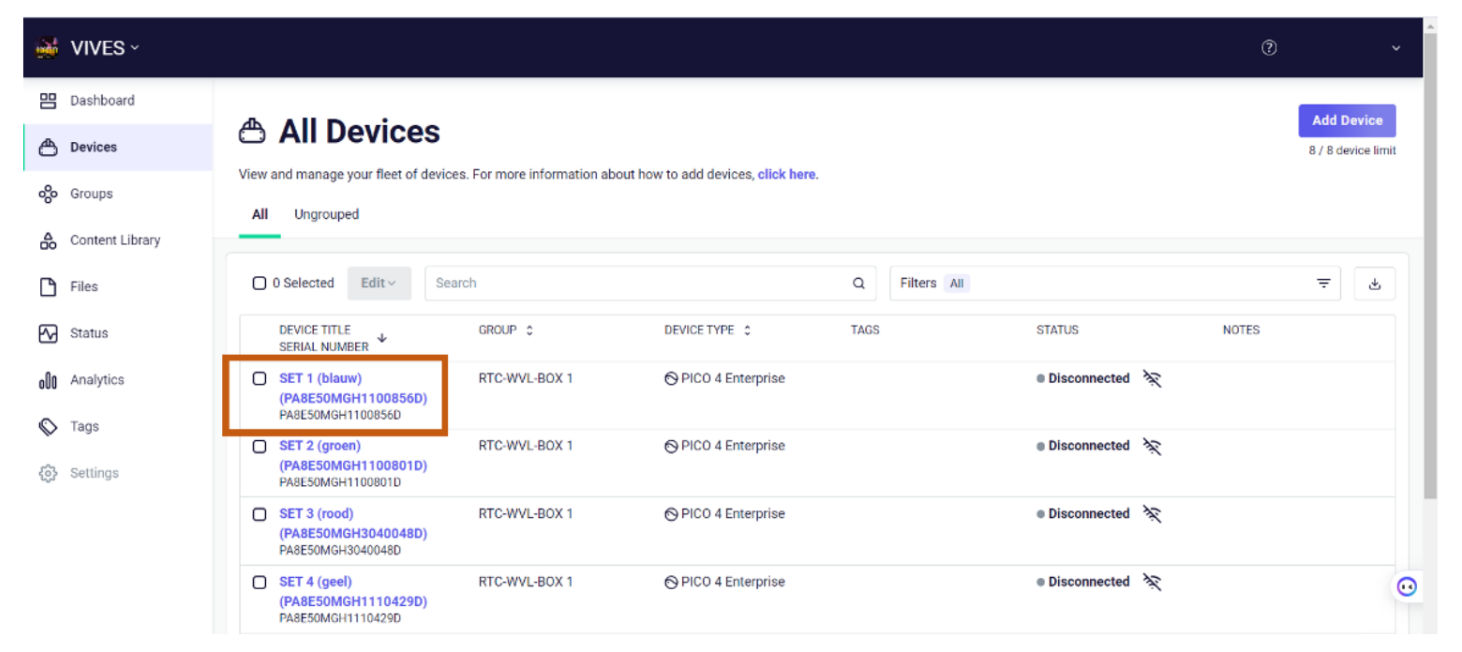 Stap 4
Kies voor All Devices
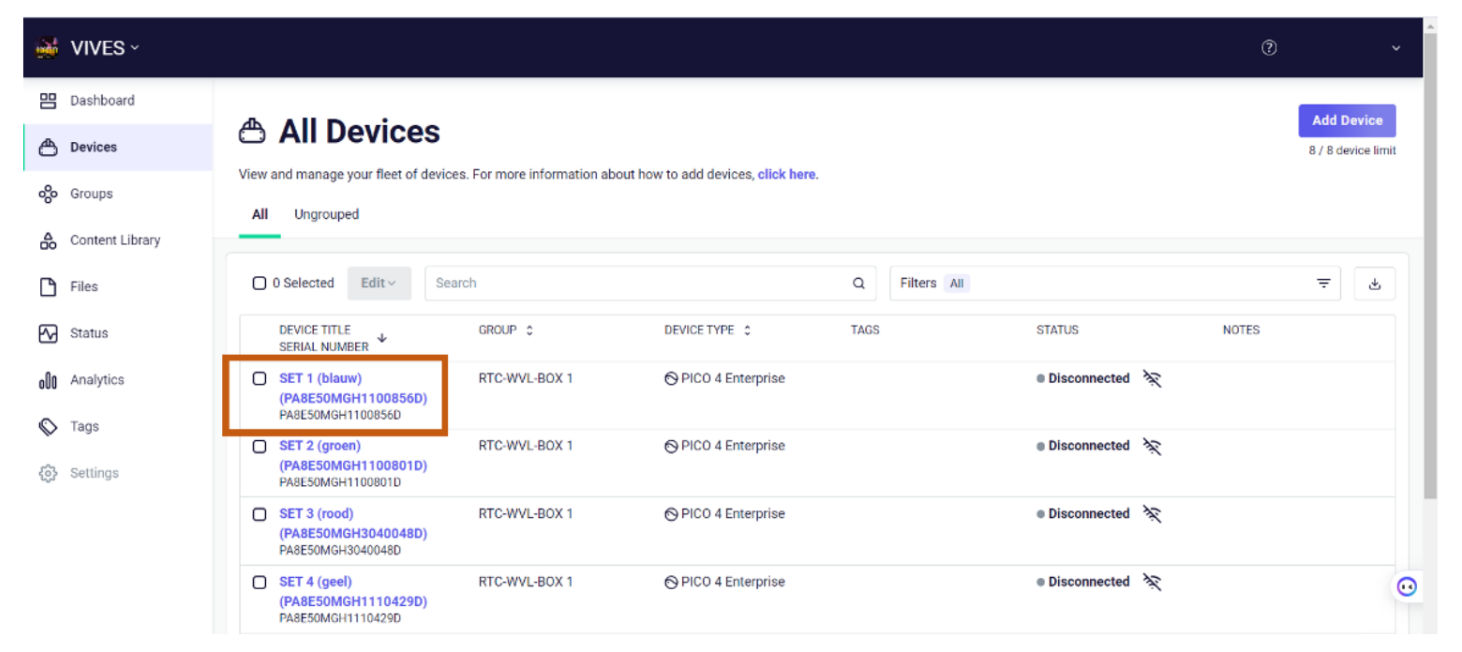 Stap 5
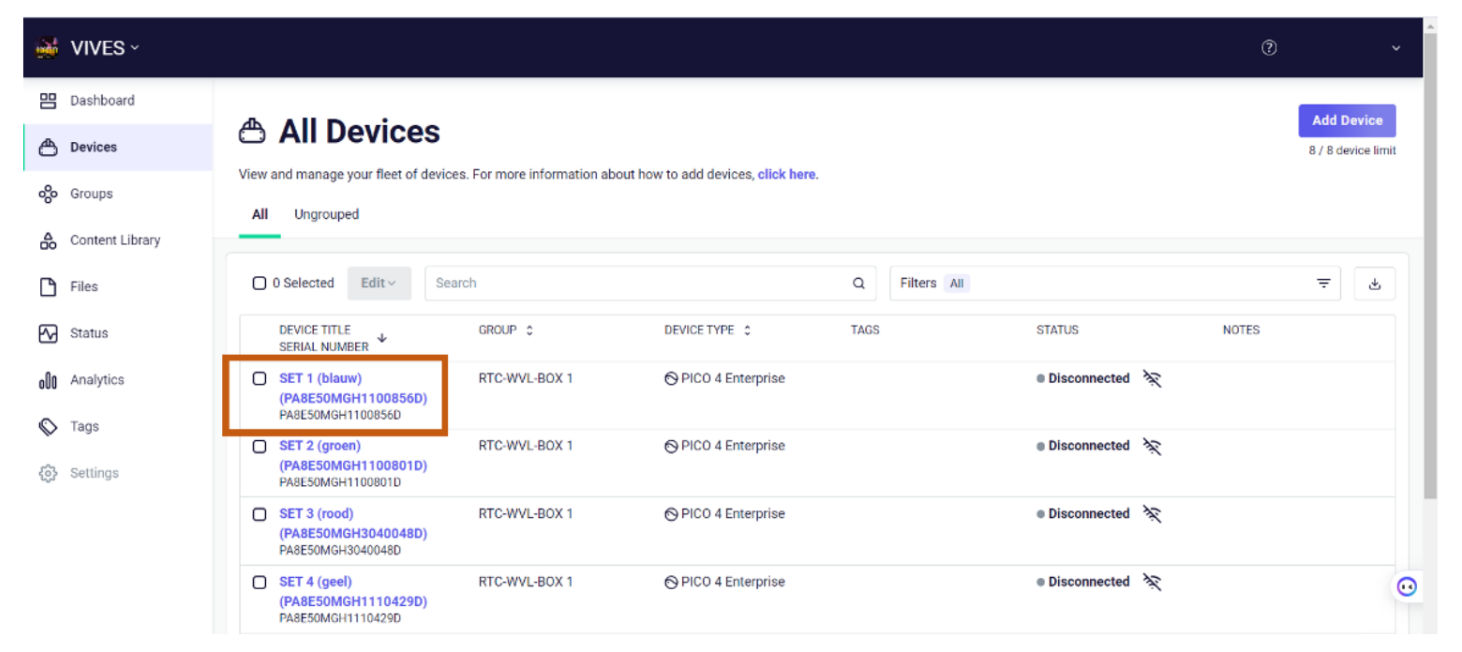 Klik op de bril naar keuze







Pas op: deze moet wel geconnecteerd zijn. Je ziet dit hier.
Stap 6
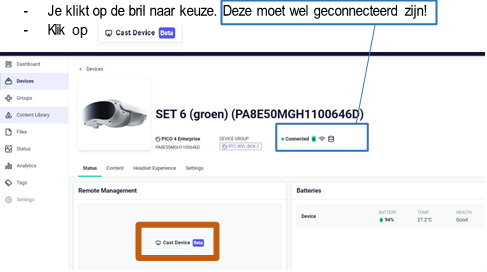 Klik op “Cast Device”
Je krijgt dit scherm
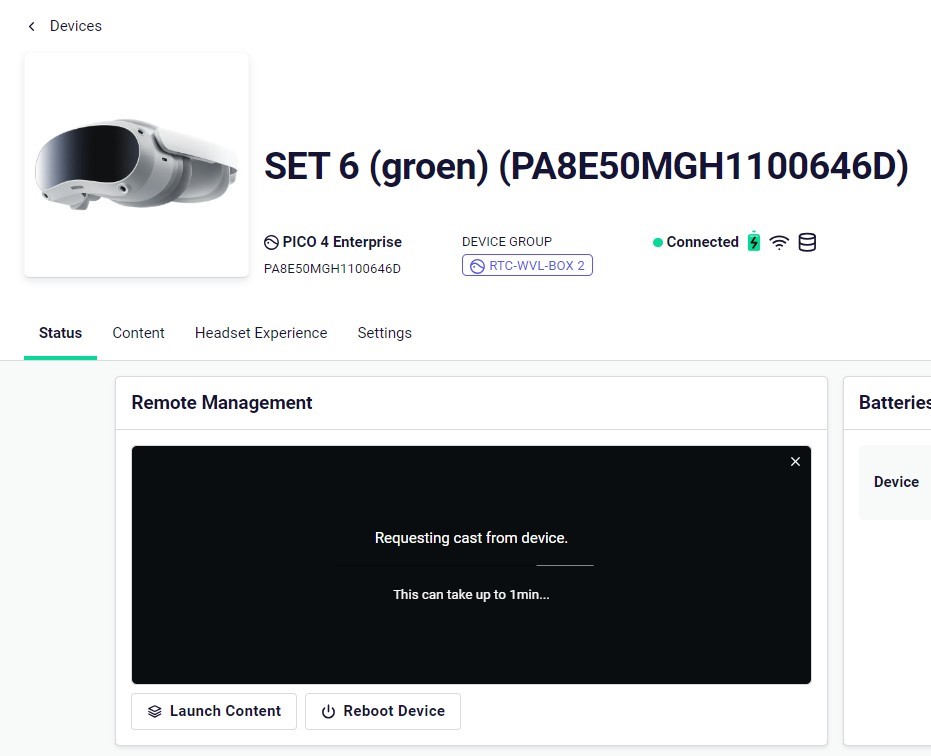 Stap 7
De persoon moet nu toestemming geven vanuit de bril
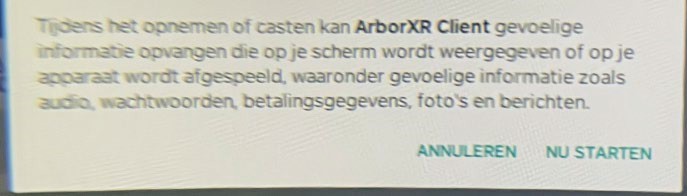 Stap 8
Je kan dan nu het beeld vergroten door rechts onderaan op de dubbele pijltjes klikken
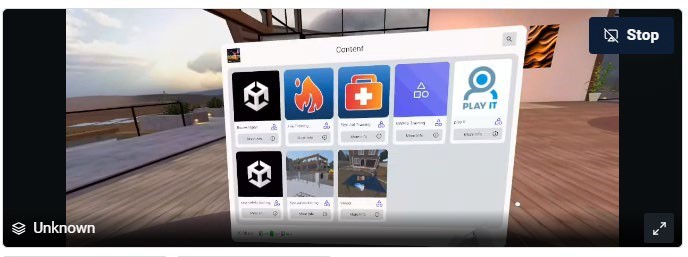 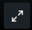